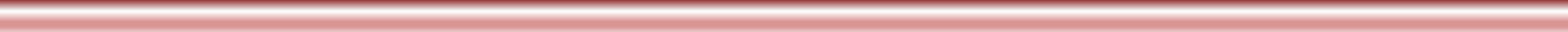 Delegación en el Estado de Michoacán
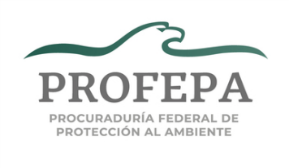 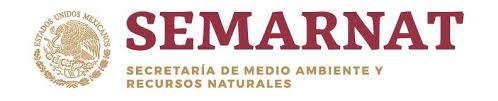 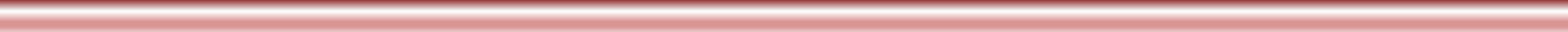 Procurador Federal de Protección al Ambiente
J11
5792
Subdelegación de Inspección Industrial
Subdelegación Jurídica
Subdelegación de Inspección de Recursos Naturales
O31
6013
O31
6031
5959
O31
Departamento de Quejas, Denuncias y Comunicación
6227
O11
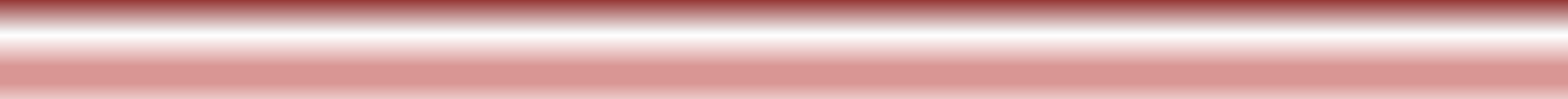